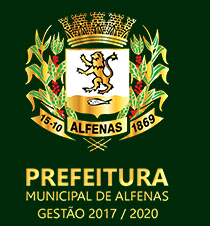 3º ANO - ENSINO FUNDAMENTAL 1
LÍNGUA PORTUGUESA

SECRETARIA MUNICIPAL DE EDUCAÇÃO E CULTURA DE ALFENAS
ATENÇÃO!!!
NÃO HÁ NECESSIDADE DE REALIZAR A IMPRESSÃO DESTE
 MATERIAL. 

AS ATIVIDADES NÃO SÃO OBRIGATÓRIAS. 

OS(AS) ALUNOS (AS) IRÃO REVER ESTAS ATIVIDADES NA VOLTA
 ÀS AULAS.
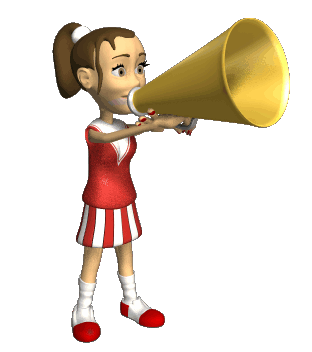 AOS PAIS, ALUNOS E/OU RESPONSÁVEIS;
Imagem disponível em: https://m.gifanimados.com/Gifs-Tecnologia/Animaciones-Equipos-Sonido/Megafonos/Animadora-Con-Megafono-90620.php
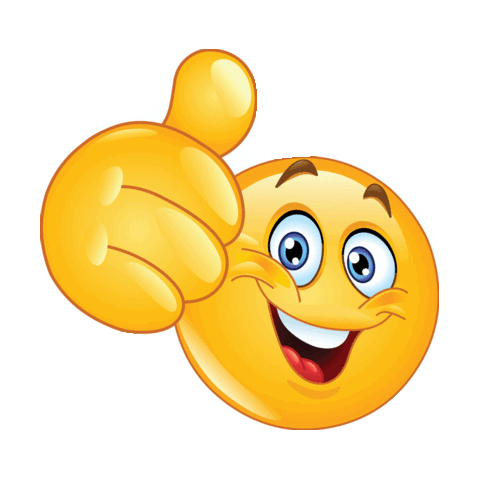 https://br.pinterest.com/pin/265571709265294874/
PRÓXIMA
ANTERIOR
Orientação:
Apresentaremos, a seguir, o livro: Meu Herói és Tu , em que explica às crianças como elas podem se proteger e proteger suas famílias e amigos contra o Coronavírus.
Pai ou responsável, leia junto com a criança e, em seguida, realize as atividades propostas.
Link para acesso do livro: 
https://interagencystandingcommittee.org/system/files/2020-04/My%20Hero%20is%20You%2C%20Storybook%20for%20Children%20on%20COVID-19%20%28Portuguese%29.pdf
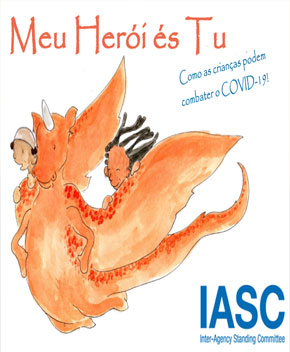 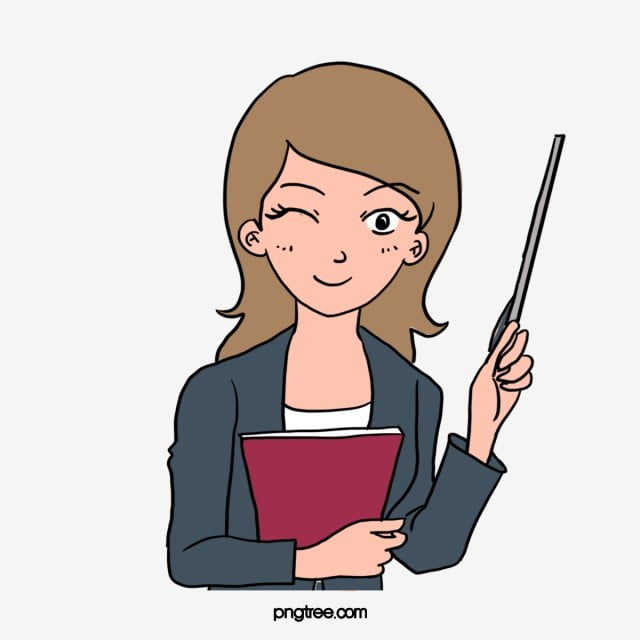 Fonte da imagem: pt. Pngtree.com
Observe a capa abaixo. Qual é o título do livro?
01
Resolva as atividades em seu caderno
https://www.google.com.br/imgres?imgurl=https%3A%2F%2Fi.pinimg.com%2Foriginals%2F27
A
És tu meu herói.
B
Ele é meu herói.
C
Meu grande  herói.
D
Meu Herói és Tu.
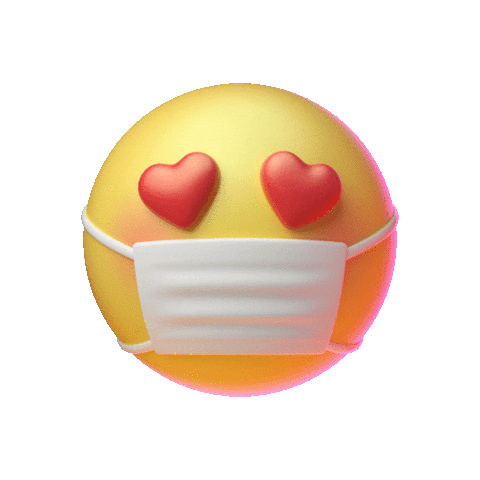 Leia e responda: De acordo com o texto, COVID-19 é um :
02
A
Uma bactéria
B
Um vírus
C
Um fungo
D
Um parasita
Resolva as atividades em seu caderno
De acordo com o texto, qual personagem disse que ter paciência e compreensão é um superpoder?
03
A
Sasha
B
Sara
C
Salem
D
Ario
Resolva as atividades em seu caderno
O que você faria se tivesse um superpoder?
 Escreva em seu caderno.
04
Em qual alternativa as palavras possuem o mesmo número de sílabas?
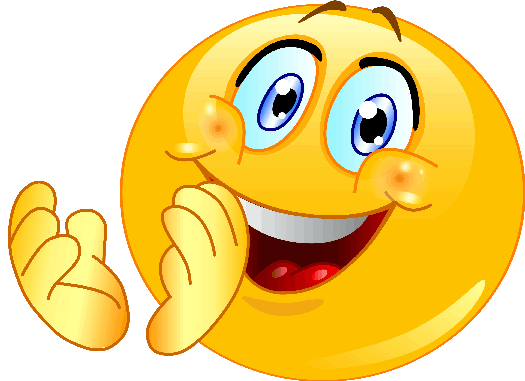 Lua
Janela
Bola
A
B
Telefone
Sabão
Mãos
Resolva as atividades em seu caderno
C
Menina
Escola
Bengala
D
Flor
Casa
Fogo
CONFIRA AQUI AS ALTERNATIVAS CORRETAS DAS ATIVIDADES
Atividade 1: Letra D
Atividade 2: Letra B
Atividade 3: Letra A
Atividade 4: Letra C
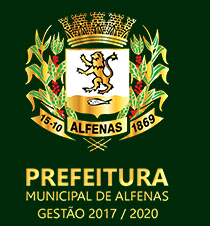 3º ANO - ENSINO FUNDAMENTAL 1
MATEMÁTICA

SECRETARIA MUNICIPAL DE EDUCAÇÃO E CULTURA DE ALFENAS
01
Verifique a ordem em que as crianças estão na areia. As que representam o segundo e quarto lugar são:
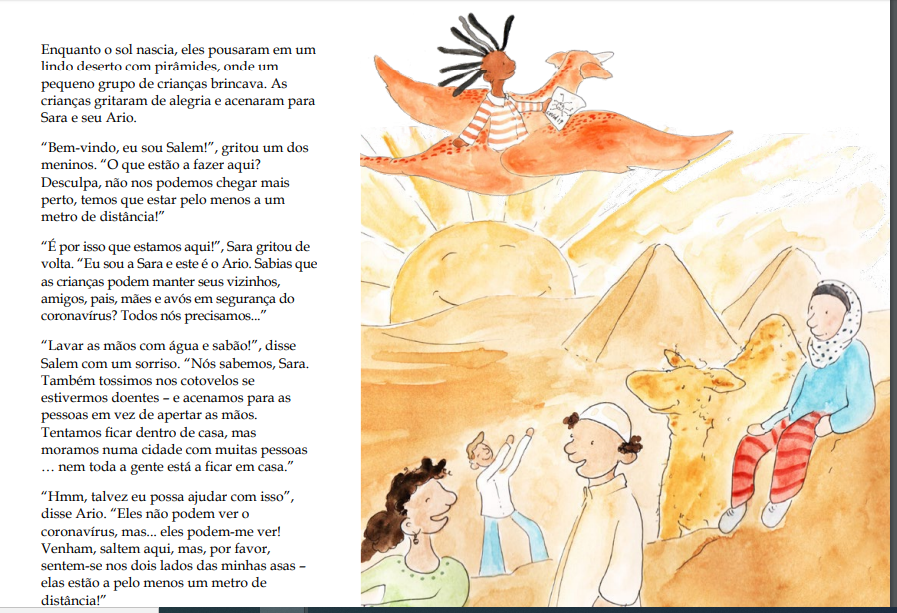 A
Leila e Salem
B
Kim e Cássia
C
Cássia e Leila
D
Leila e kim
Resolva as atividades em seu caderno
Leila
Kim
Salem
Cássia
Observe a régua abaixo. O maior número da reta numérica é?
02
A
12
B
19
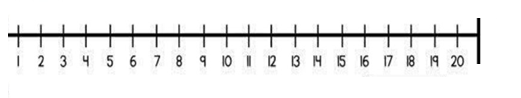 C
10
D
16
Resolva as atividades em seu caderno
Qual a localização do desenho na malha quadriculada?
03
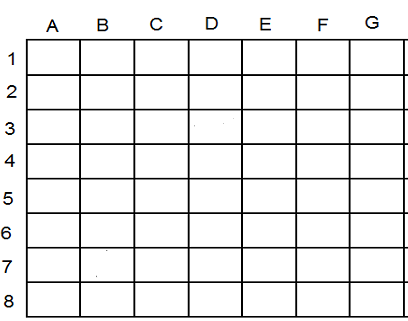 A
3C e 7C
3C e 4C
B
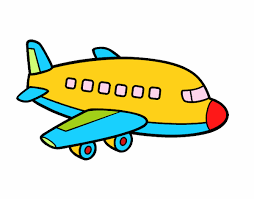 C
6G e 5F
D
8A e 7E
Resolva as atividades em seu caderno
https://www.google.com.br/search?q=desenho+de+avi%C3%A3o&bih=640&biw=1312&hl=pt-:
A decomposição do número 19 é:
04
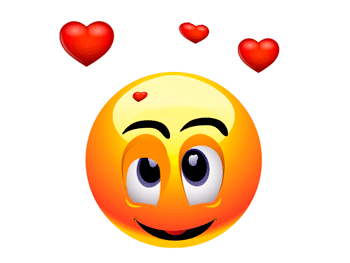 Pinteres.com
A
10 dezenas e 19 unidades
U
D
9 dezenas  e 1 unidade
B
9
1
8 dezenas e 1 unidade
C
1 dezena e 9 unidades
D
Resolva as atividades em seu caderno
CONFIRA AQUI AS ALTERNATIVAS CORRETAS DAS ATIVIDADES
Atividade 1: Letra B
Atividade 2: Letra B
Atividade 3: Letra B
Atividade 4: Letra D
SIGA AS DICAS QUE VOCÊ APRENDEU E SE CUIDE!
TCHAU!!!
Referência da imagem: https://br.pinterest.com/pin/388928117819787774/